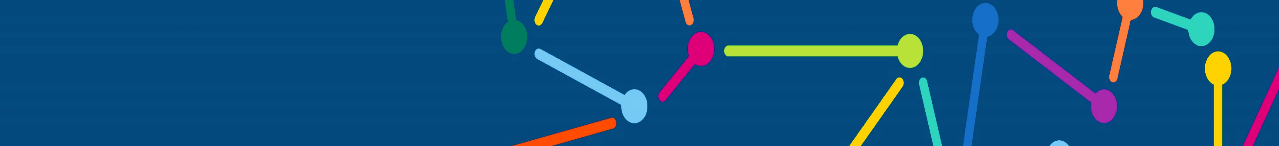 I  TAKE AWAY DELL’INNOVAZIONE GIOVEDI’ 5 NOVEMBRE ORE 12.00-13.00 
OPPORTUNITÀ DI TRASFERIMENTO TECNOLOGICO PER LE IMPRESE: 
DAL SETTORE DELLA FUSIONE, TECNOLOGIE INNOVATIVE PER IL MANUFACTURING, 
L’ENERGIA ED ALTRI COMPARTI CHIAVE
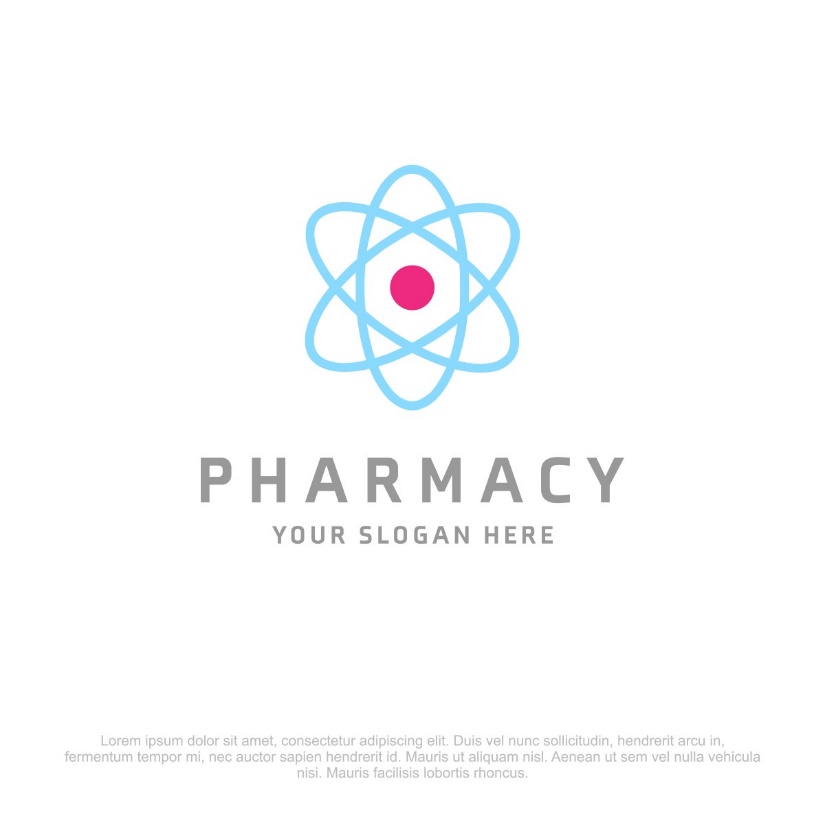 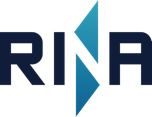 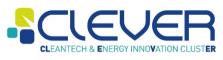 IN COLLABORAZIONE CON
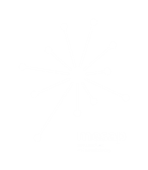 Progetto co-finanziato 
dal POR FESR Piemonte Bando I1b12_cluster